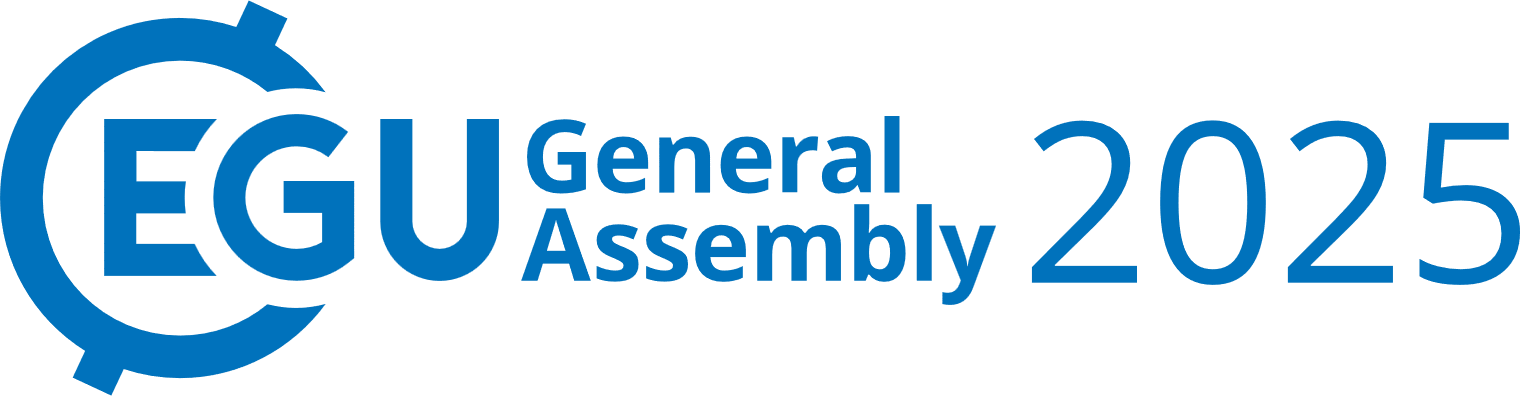 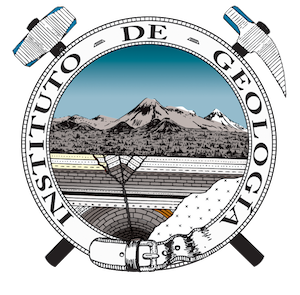 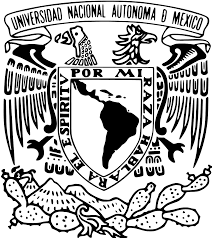 Deep flow behavior and the critical zone in a deep well: A hydrogeological study in Mexico City
Zaida Martínez Casas
 Eric Morales Casique
Selene Olea Olea
Jose Luis Lezama Campos
Geology Institute
 National Autonomus University of Mexico
Abstract:
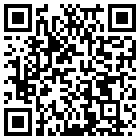 April 30, 2025
1
Introduction
For several years now, Mexico City has had a high demand for water due to the continuous growth of the population, which has generate enormous pressure on the hydrogeological system.
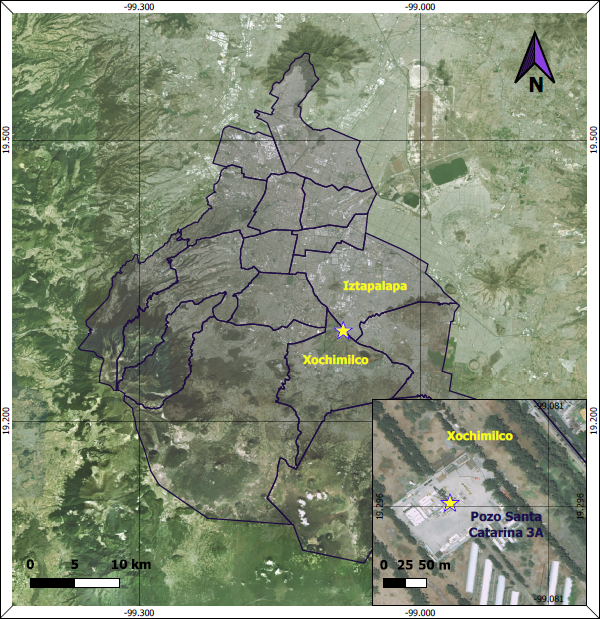 2011-2020
1986-1987
Drilled wells between 1570 and 2289 [m]
Exploratory wells between 2258 and 3200 [m]
The Santa Cantarina 3A well was drilled as a directional well with a depth of 1992 [vm].
Map 1.  Location of the Santa Catarina 3A well in Mexico City.
2
Research questions
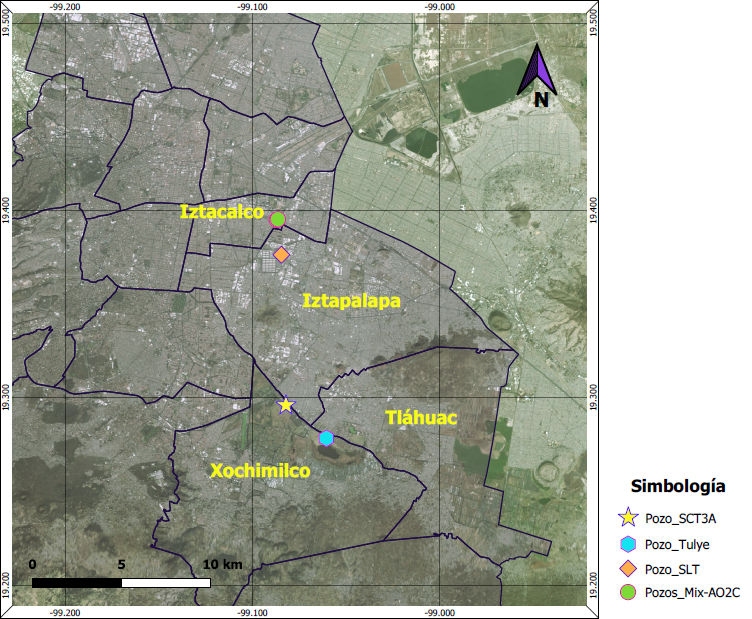 Where does the water recharge?
What type or rocks is the water flowing through? 
Are the hydaulic parameters of the formation similar in SLT and SCT3A?
Is the residence time of water similar to SLT well wich drill at a similar depth as SCT3A?
Wich family of water do we have at SCT3A?
Map 2. Location of wells drilled prior to Santa Catarina 3A.
3
[Speaker Notes: To propose a local hydrogeological model for the Santa Catarina 3A Well, by analyzing and characterizing the lithology where water is flowing from the formation to the well, as well as the physical and chemical characteristics of the water present in these units.]
Methodology
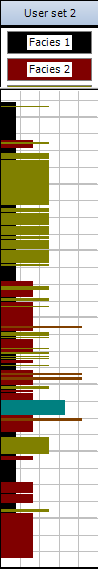 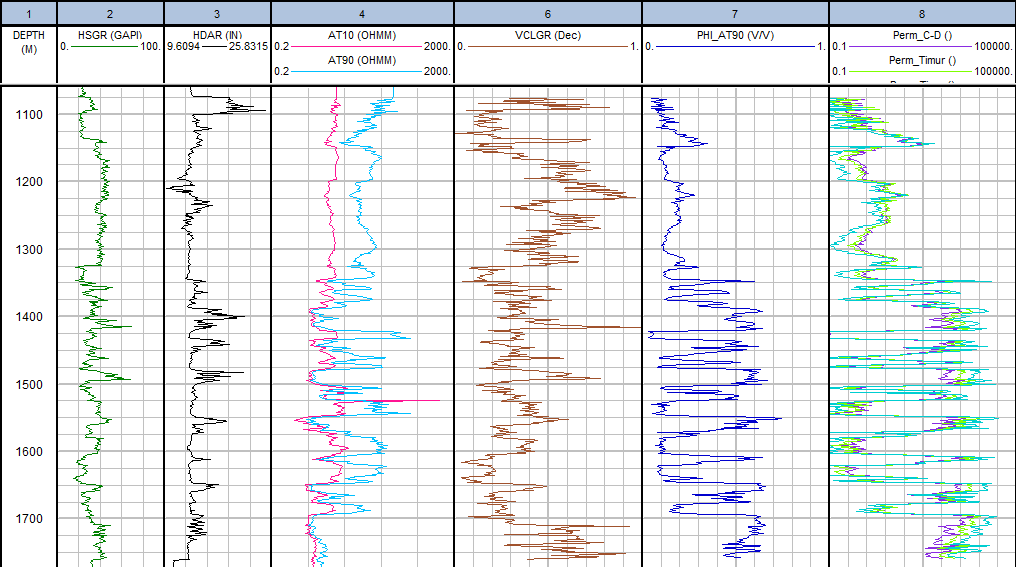 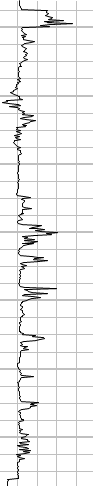 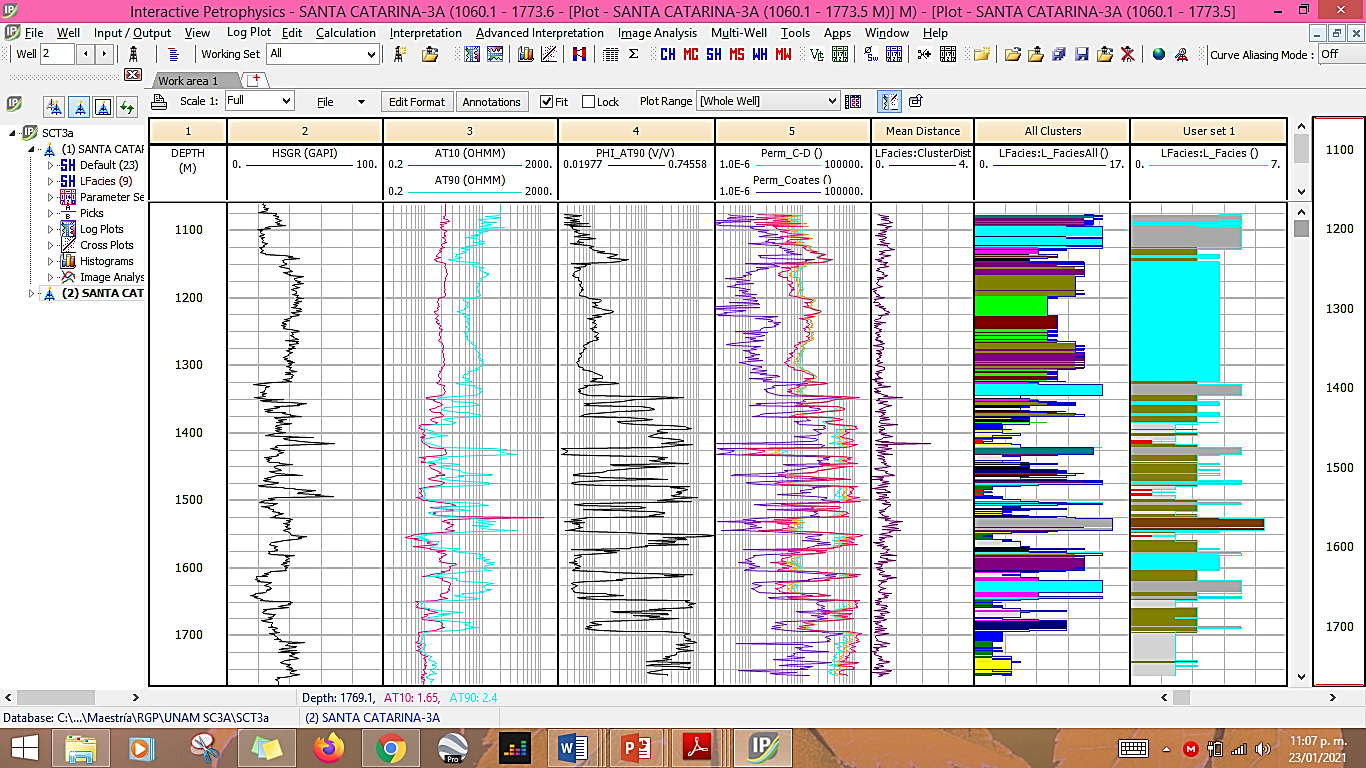 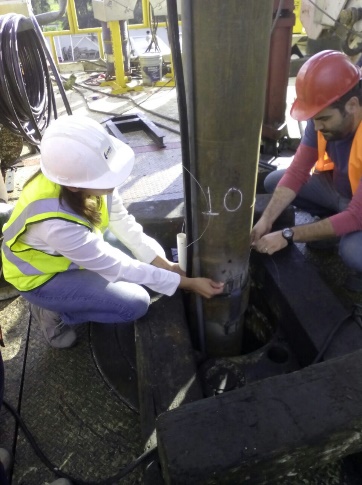 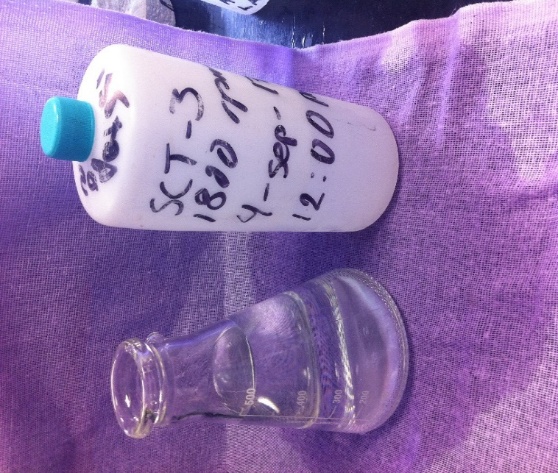 4
Results and conlusions
5
[Speaker Notes: Well test from September 1 to 4, 2017 
2 recoveries and 8 steps
Chloride or- sodium sulfate
Rainwater infiltration
Similar recharge altitude]
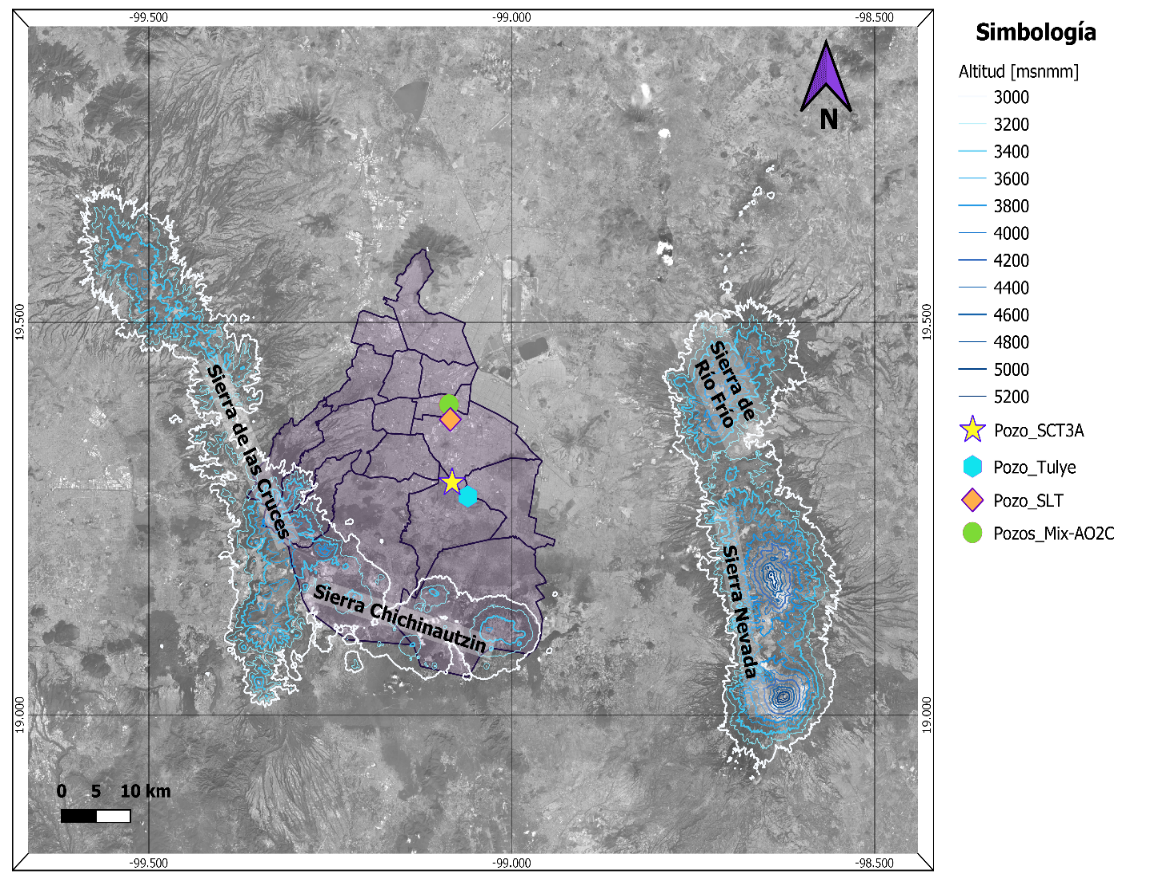 Eichinger*
Pearson*
IAEA*
CDMX and surrounding mountain ranges with altitudes higher than 3000 [m].
Values used for the calculation of the residence time
* Han & Plummer (2016)
Results of the calculation of the elevation of infiltration.
Isotopy Methodology
6
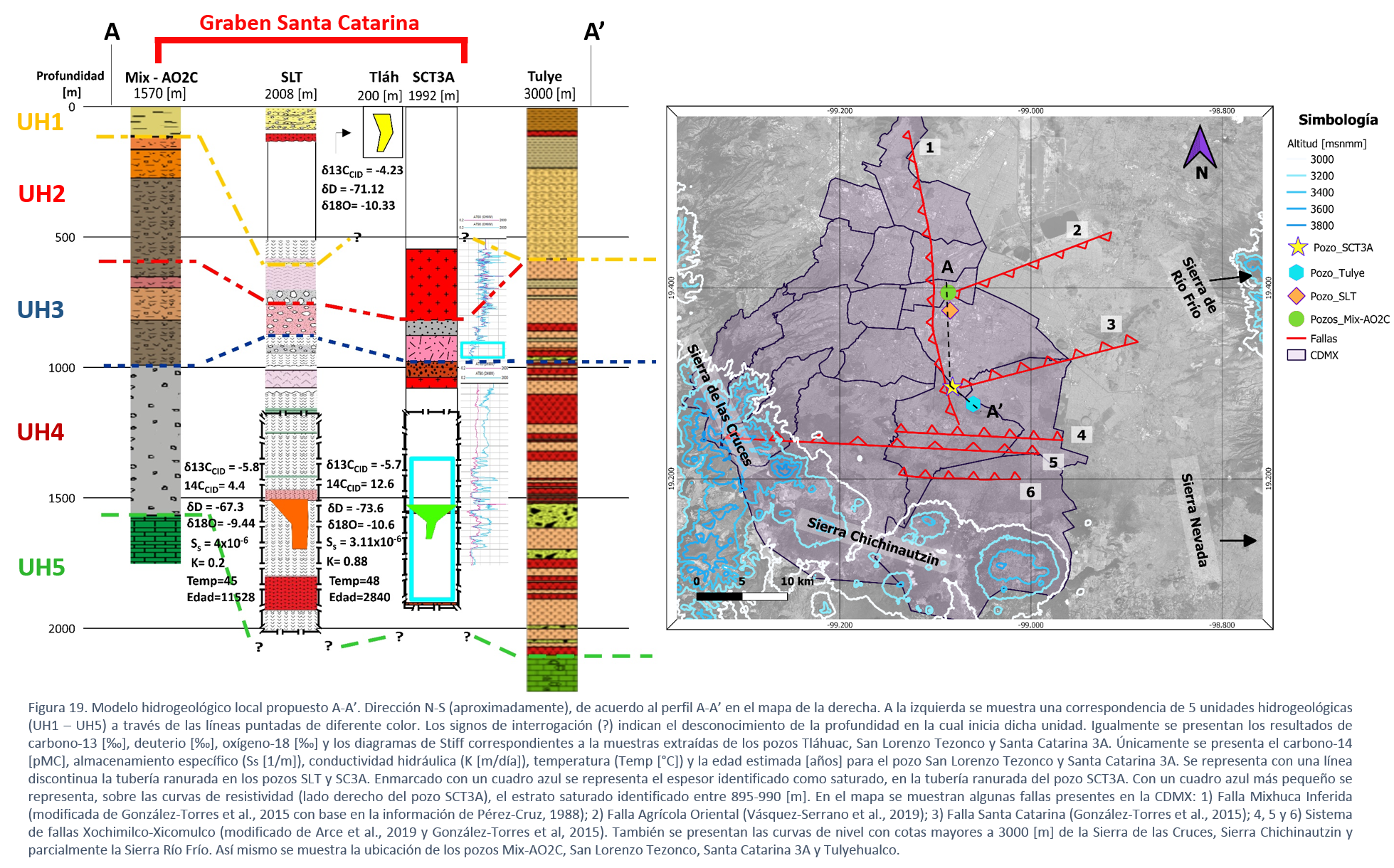 Lacustrine and alluvial deposits
Andesitic-basaltic, dacitic, and some block flows lava deposits
Lahar and ignimbrite deposits
Extrusive igneous rocks and pyroclastic deposits
Limestone
7
[Speaker Notes: After the analysis of the records, they are considered as saturated intervals of 895 to 990 [md] and from 1346 to 1767 [md]; However, the well screen is from 1168.31 [md], so it is presumed that the water being extracted from the well comes from approximately 1346 [md].]
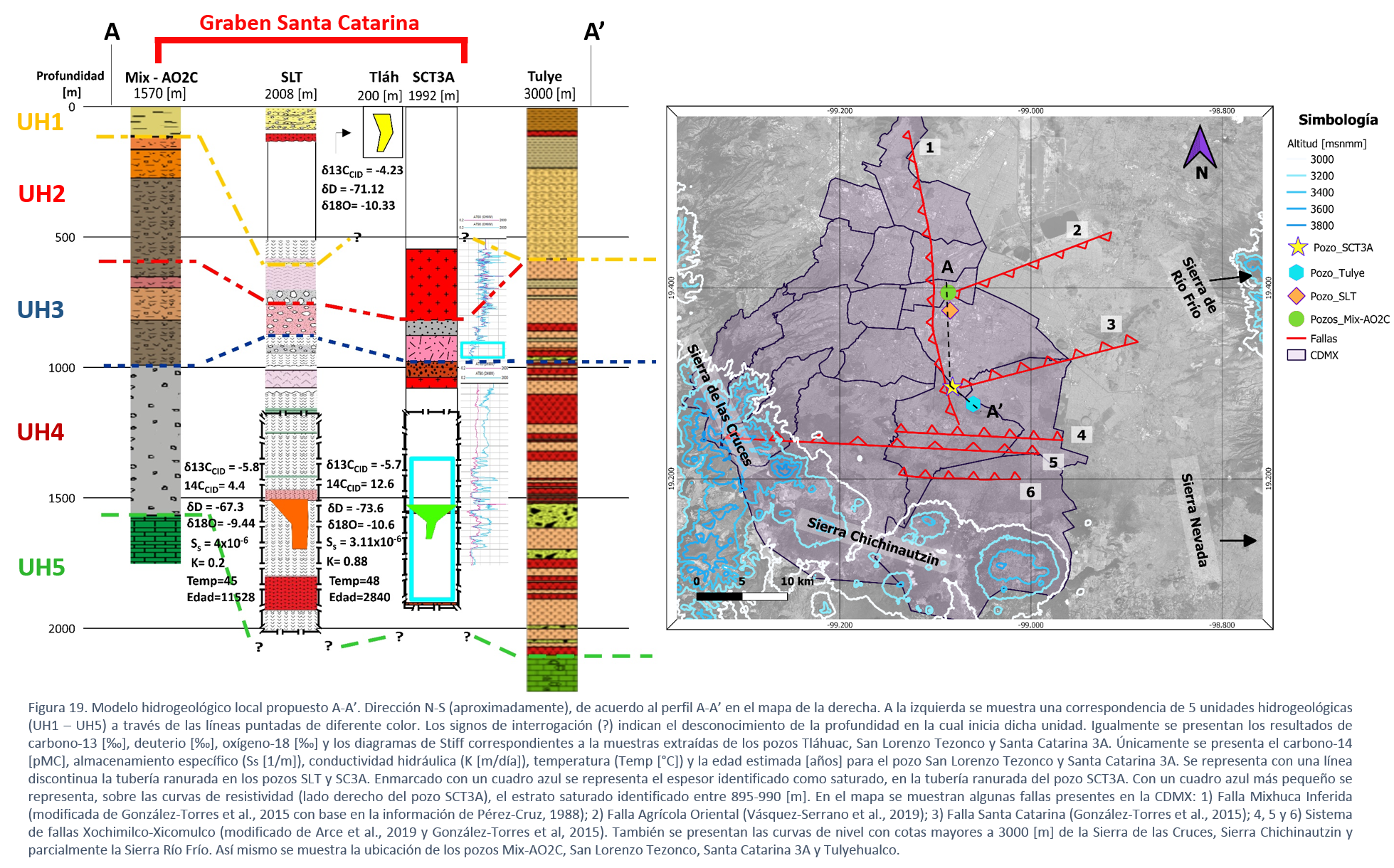 Geophysical Logs: Identification of 2 Saturated Zones
895 to 990 [m] 
1346 to 1767 [m]
Permeability approximation: 
122–13 710 [mD]
Fractured igneous rocks
Average Hydraulic Conductivity: 
0.855 [m/day]
Average Specific Storage: 
3.11 x 10-6 [m-1]
Fractured rocks
The similarity to the results of the SLT indicates both saturated formations drilled at the SLT wells (Morales-Casique, 2014) and SCT3A, have similar hydraulic properties
8
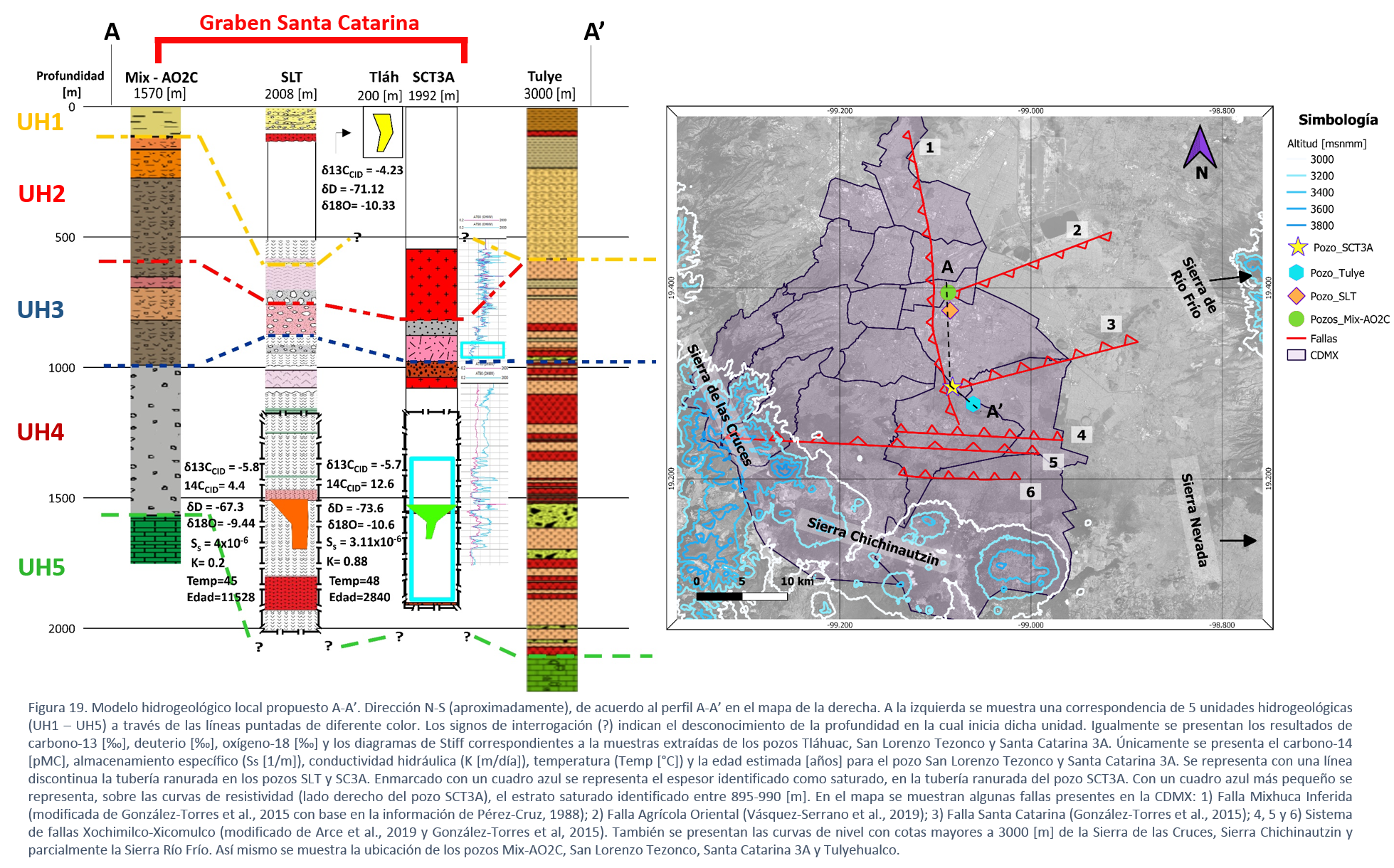 Different flows 
(chloride variation)
Stiff SLT ≠ SCT3A Diagram
SLT Residency Time:
11,528 years
SCT3A Residency Time:
2840 years
9
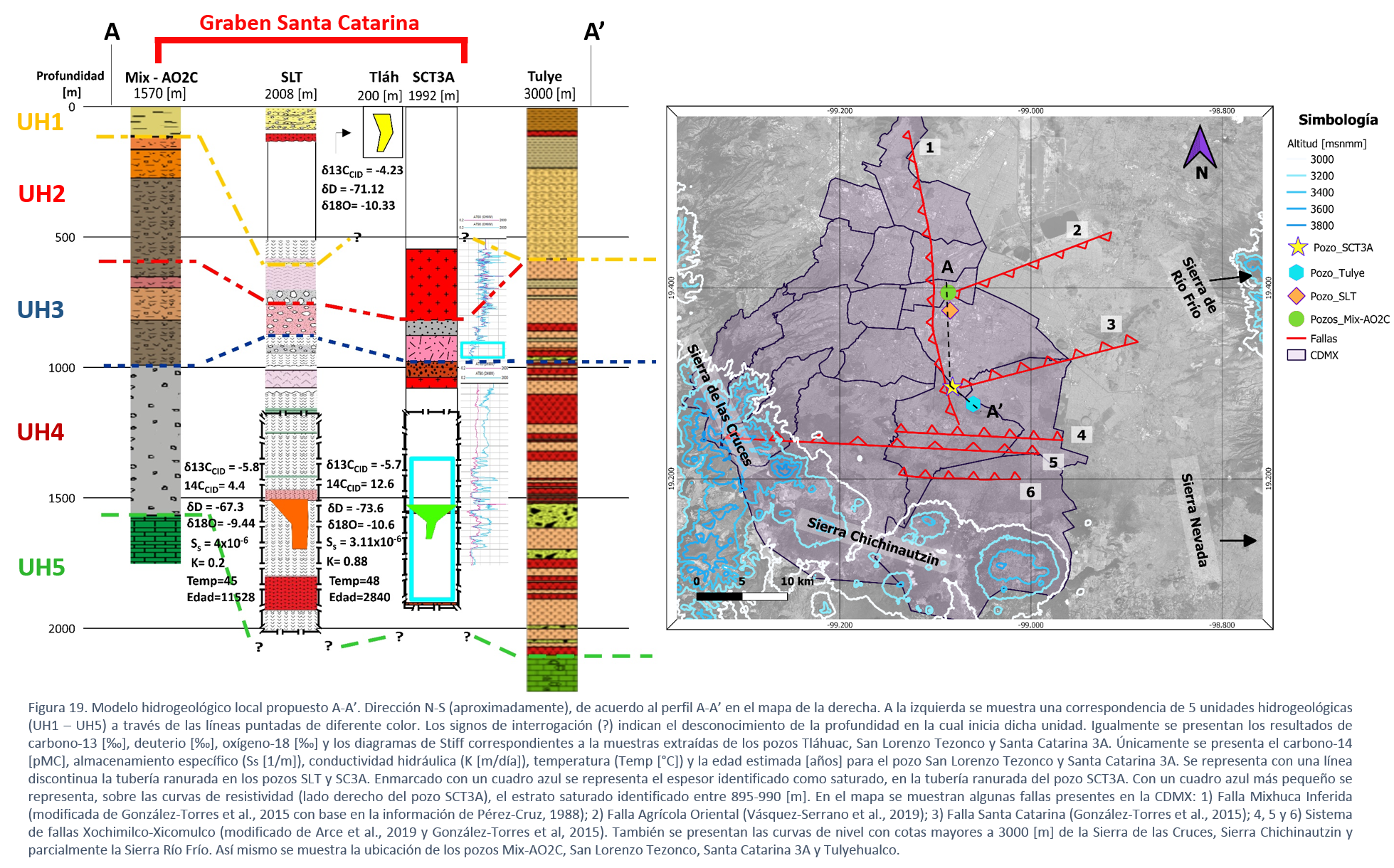 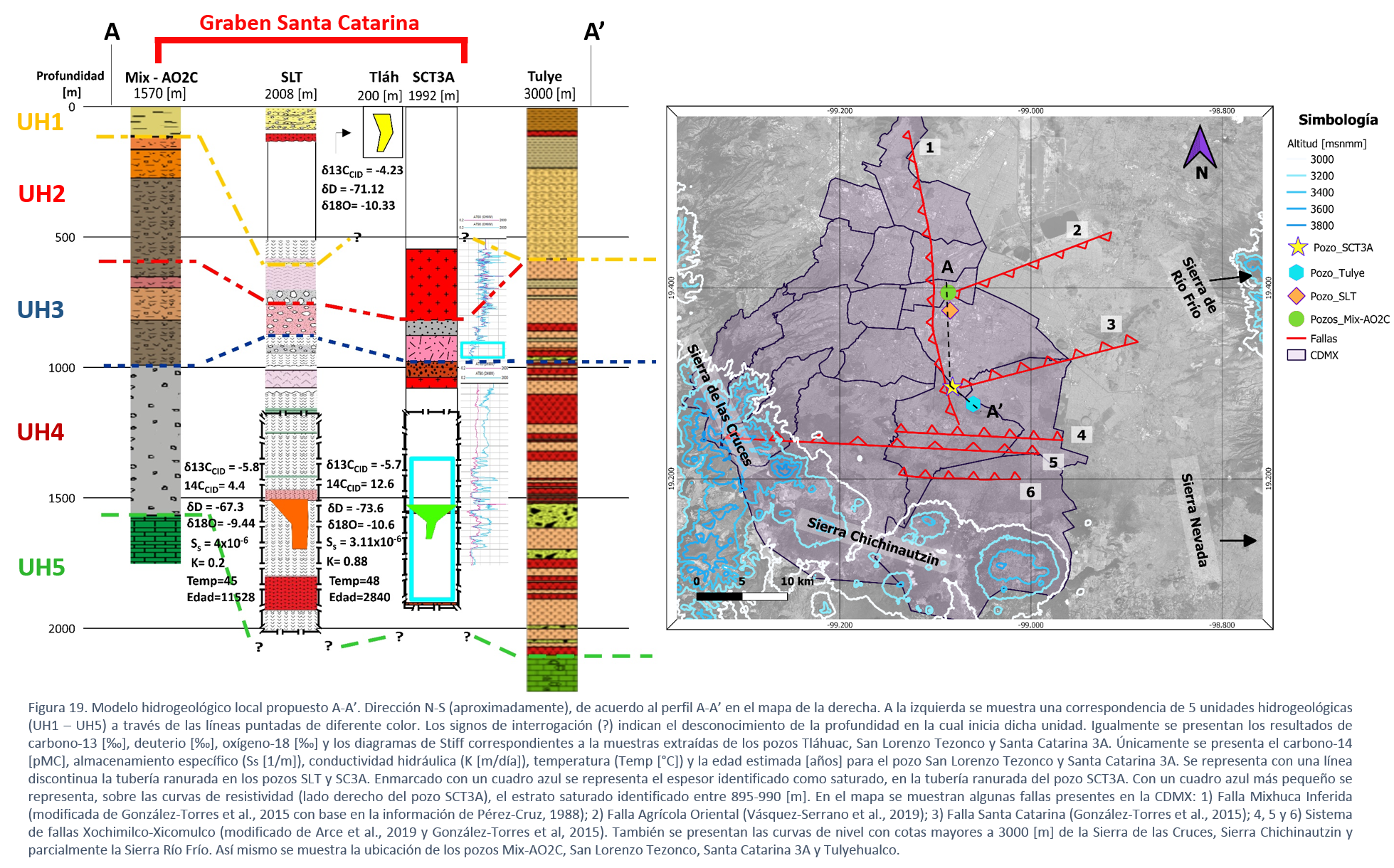 Recharge at altitudes higher than 3000 [m] in the surrounding mountain ranges, especially in the Sierra Chichinautzin.
Climatic conditions in the infiltration similar to those of '97
(SCT3A)
Starting value of 13C :  -26 [‰]

Measured value of 13C :  -5.7 [‰]
Meteoric line
Increase by contact with limestone rocks (UH5)
10
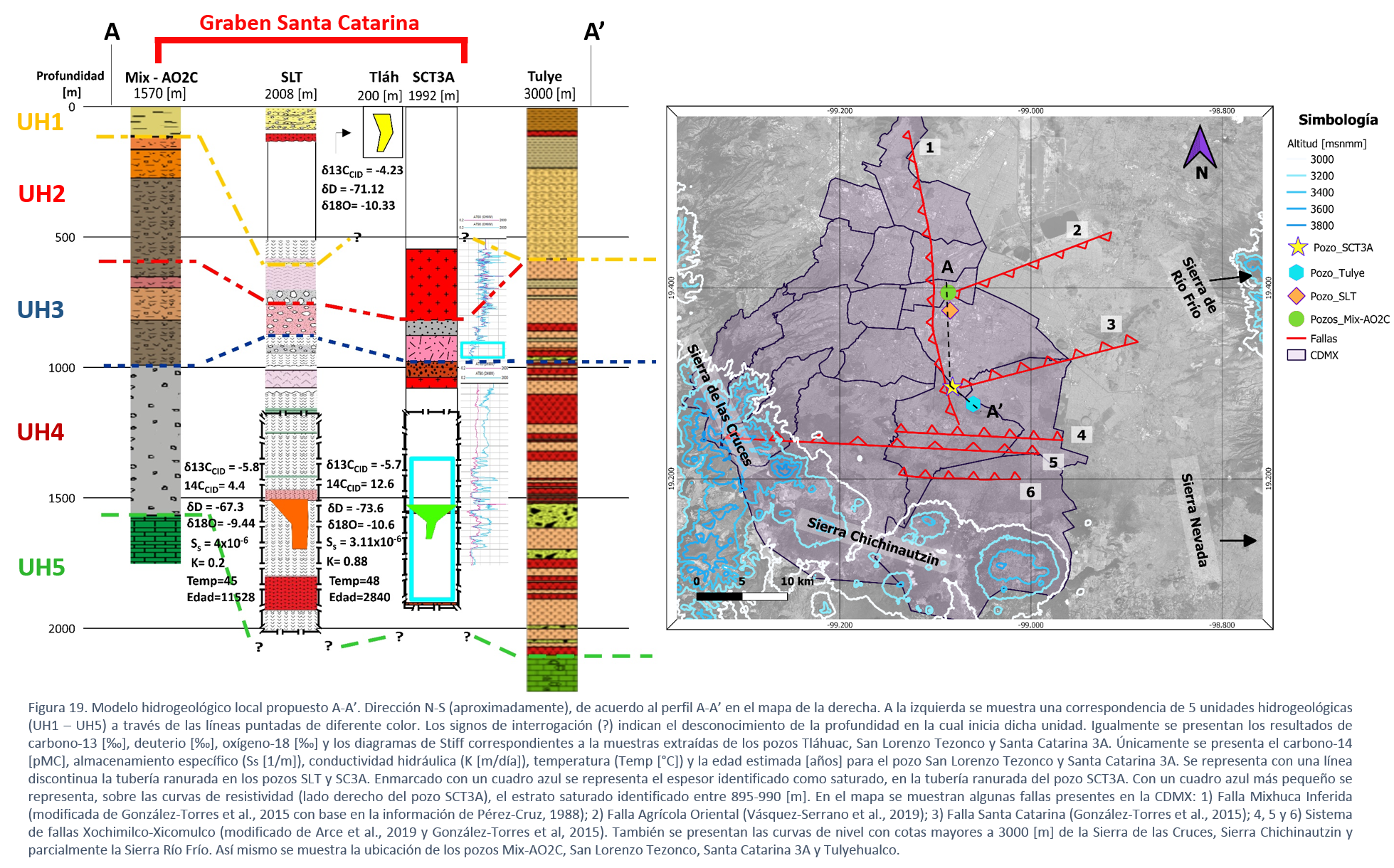 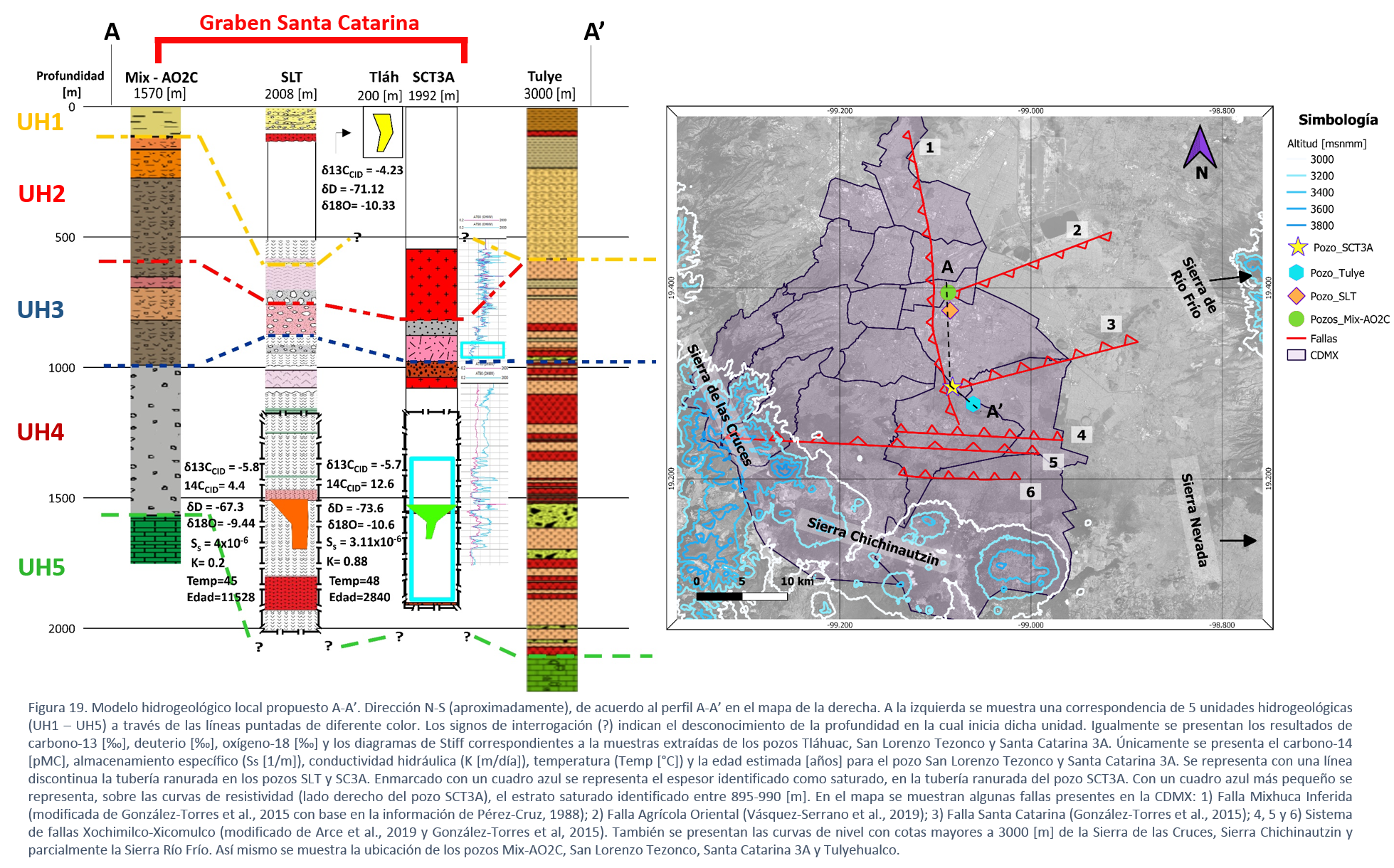 The flows at great depths in Mexico City are due to an endorheic behavior dominated by gravity.
It’s very likely that there is  hydraulic connectivity UH5 and UH4. 
Given the evidence of a saturated layer between UH3 and UH4, hydraulic communication between these strata is not ruled out  in some areas of Mexico City.
11
Thanks for your attention!
zaida@geologia.unam.mx
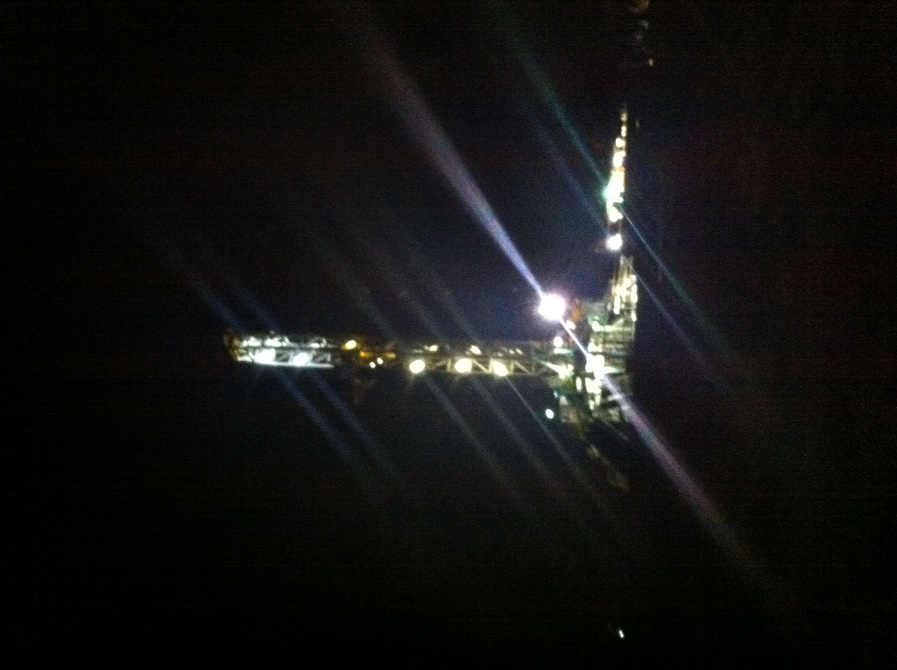 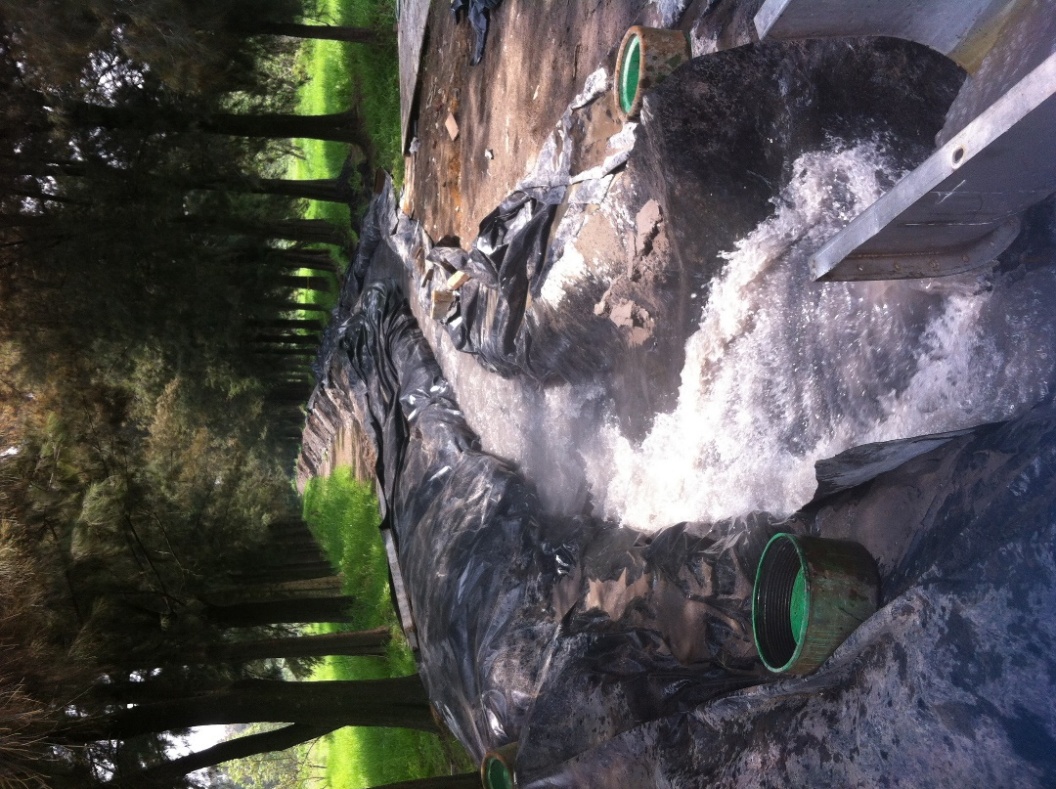 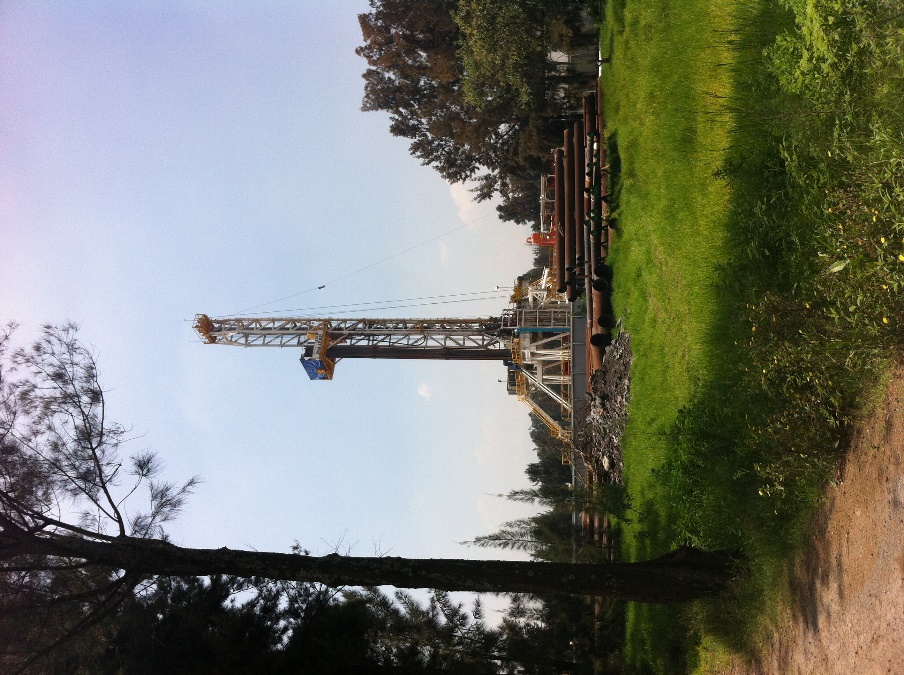 12